ЗДОРОВЫЙ ОБРАЗ ЖИЗНИ
Подготовил студент гр. 2ИС-01т Добровольский Олег
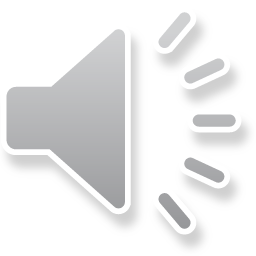 ЗДОРОВЬЕ - это состояние полного физического, духовного, социального благополучия, а не только отсутствие болезней или физических дефектов.
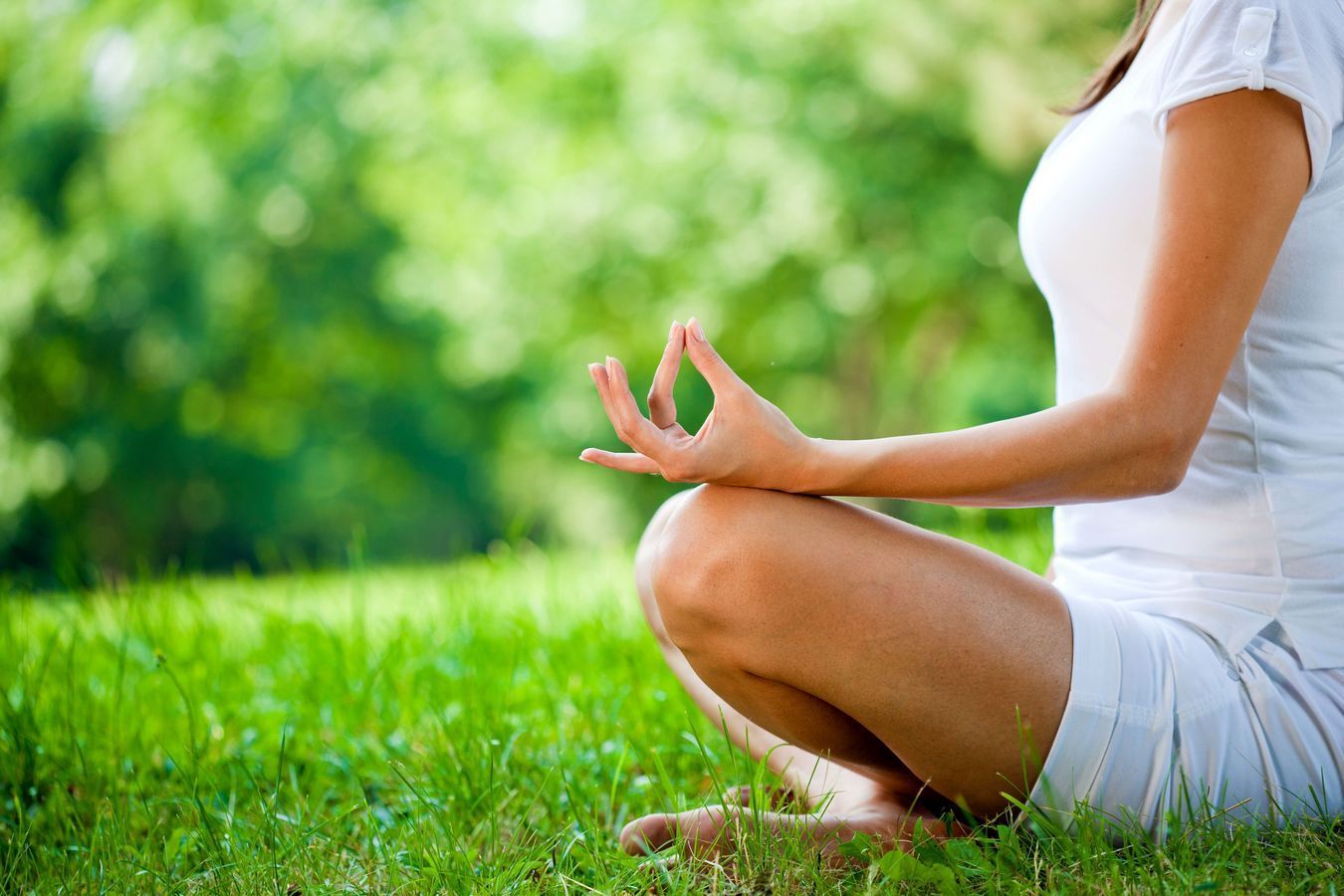 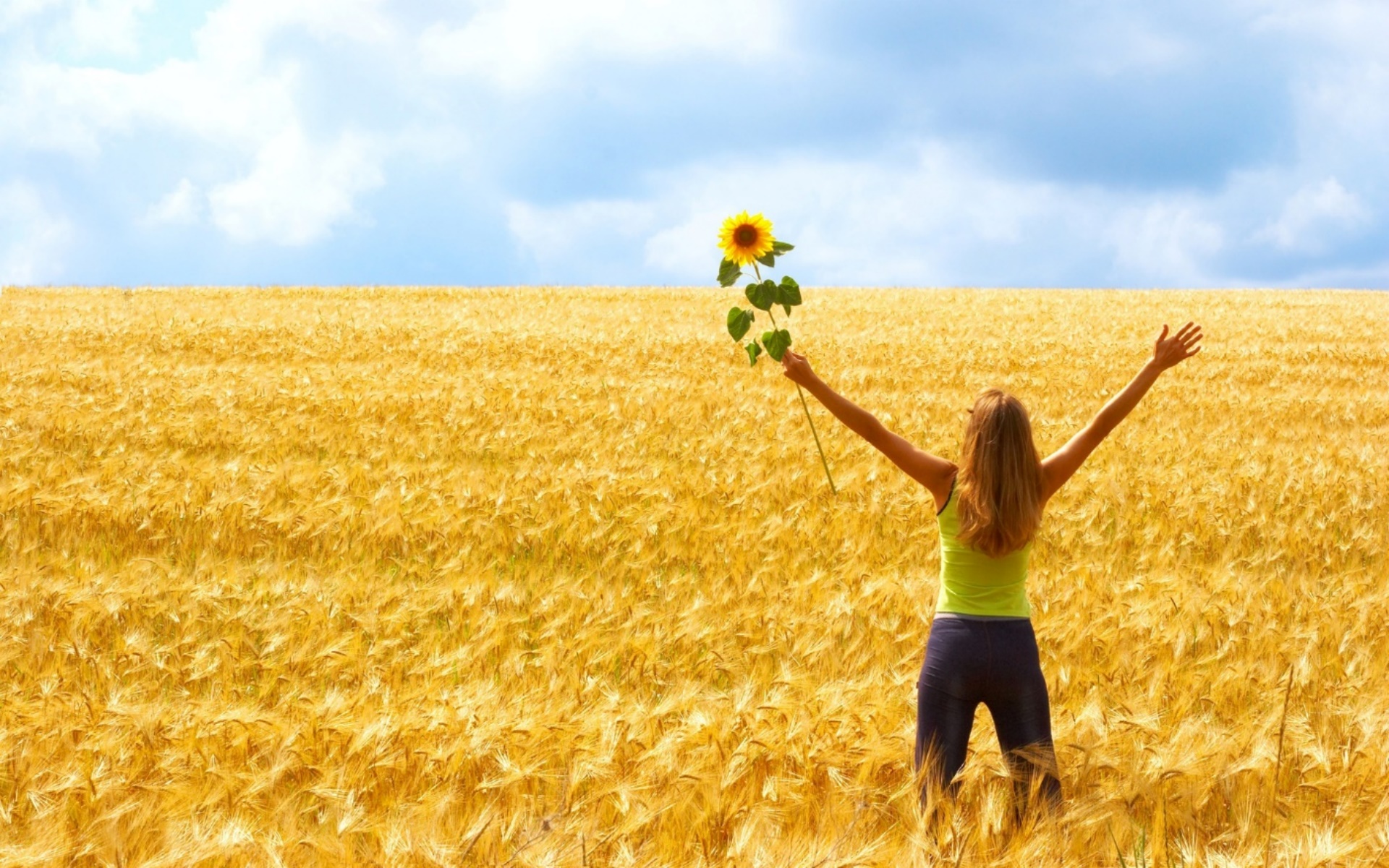 Наше здоровье зависит от
Что способствует сохранению и укреплению здоровья?
здоровое питание;
Психическая и эмоциональная устойчивость;
Двигательная активность и занятия физ. культурой;
Здоровый сон;
 Личная гигиена;
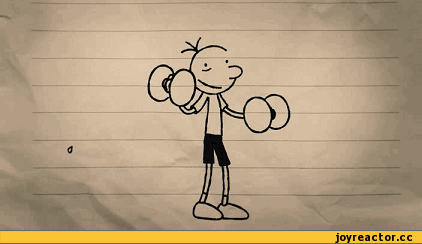 Еда — это основа здоровой и долгой жизни
Здоровое питание —  это питание, обеспечивающее рост, нормальное развитие и жизнедеятельность человека, способствующее укреплению его здоровья и профилактике заболеваний.
Рекомендации по здоровому питанию
Внимательно следите за калорийностью продуктов и массой тела;
Ограничивайте получение энергии из жиров;
Стремитесь к увеличению доли фруктов и овощей в рационе;
Ограничивайте употребление простых углеводов (сахара, меда, сладких газированных напитков);
Старайтесь пить как можно больше воды.
эмоциональная устойчивость
Эмоциональная устойчивость - способность человека сохранять положительное психическое Состояние. 
Волнуйтесь как можно меньше, а лучше — вообще не волнуйтесь. Чем больше человек нервничает, тем быстрее он стареет.
Двигательная активность
Занимайтесь спортом, ведь 150 минут фитнеса в неделю продлят молодость на 5 лет. 
Для здоровья подходят аэробика, йога, бег, ходьба, плавание, велоспорт, а так же занятия в зале и на воздухе.
Здоровый Сон
Спите минимум 8 часов в сутки, при этом важно, чтобы сон был регулярным, ложиться спать нужно в одно и то же время.
Именно сон помогает восстановить физические силы, вернуть ясность голове, улучшить память и внимание, получить хорошее настроение, повысить иммунитет.
Личная гигиена
Личная гигиена - это набор правил, способствующих укреплению и сохранению нашего здоровья через соблюдение гигиенического режима как в быту, так и в труде. 
Правила личной гигиены включают режим дня, работы и отдыха, закаливание, уход за кожей, гигиену одежды, обуви и жилища.
Веди здоровый образ жизни и подавай правильный пример подрастающему поколению!